Figure 1 MRI with and without contrast, and perfusion imaging: (A) Axial T1 Post-contrast (left; TR: 7.8 ms, TE: ...
Oxf Med Case Reports, Volume 2019, Issue 12, December 2019, Pages 519–523, https://doi.org/10.1093/omcr/omz129
The content of this slide may be subject to copyright: please see the slide notes for details.
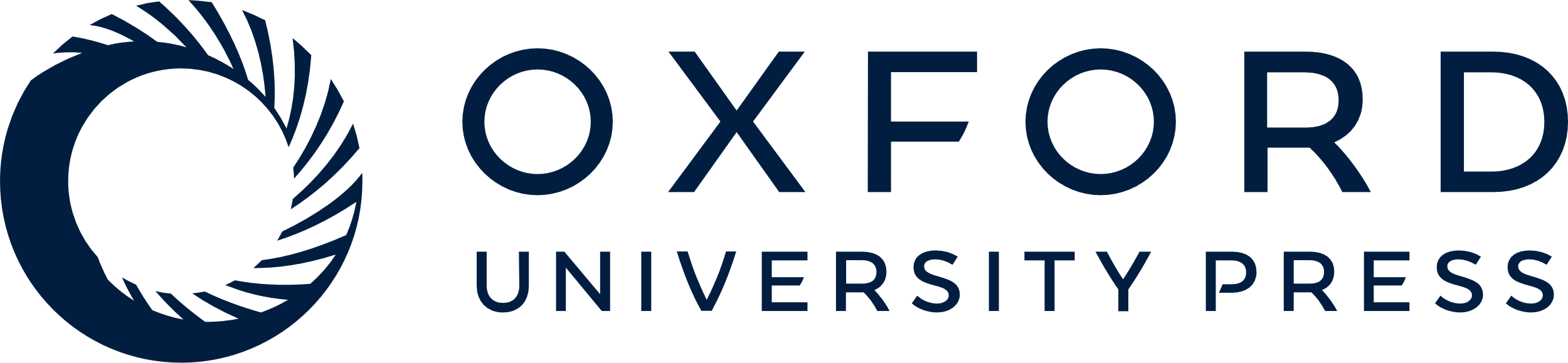 [Speaker Notes: Figure 1 MRI with and without contrast, and perfusion imaging: (A) Axial T1 Post-contrast (left; TR: 7.8 ms, TE: 3.7 ms) and Coronal STIR (right; TR: 3050 ms, TE: 43 ms) demonstrating an oblong, enhancing area (narrow yellow arrows) in the left prevertebral soft tissues just cranial, posterior and medial to the upper pole of the left lobe of the thyroid gland (not visible on these sections of interest), that did not have MRI characteristics of vascular (red arrow = internal carotid artery; blue arrow = internal jugular vein) structures or lymph nodes (thick yellow arrow). Submandibular gland is indicated with a green arrow. (B) Magnetic Resonance Perfusion images, area of interest annotated with arrows. Top left to bottom right: early arterial (unsubtracted); early arterial, arteriovenous and late arteriovenous (subtracted) images demonstrating the enhancing area in the left prevertebral tissues that does not wash out on late perfusion images, suspicious for a parathyroid adenoma. (thick red arrow = internal carotid artery; narrow red arrow = vertebral artery; blue arrow = internal jugular vein). Submandibular gland is indicated with a green arrow. Thyroid gland is not visible on these planes of interest.


Unless provided in the caption above, the following copyright applies to the content of this slide: © The Author(s) 2019. Published by Oxford University Press.This is an Open Access article distributed under the terms of the Creative Commons Attribution Non-Commercial License (http://creativecommons.org/licenses/by-nc/4.0/), which permits non-commercial re-use, distribution, and reproduction in any medium, provided the original work is properly cited. For commercial re-use, please contact journals.permissions@oup.com]